Поможем малышу заговорить!
Консультация для родителей.
Составитель: учитель-логопед МДОУ детский сад «Росинка» Шамина Л.Н.
Особенности занятий с детьми раннего возраста
Взрослый берет на себя активную роль: ведет ребенка за собой — объясняет и показывает, задает вопросы и сам же на них отвечает, предлагает ребенку несколько вариантов ответов на выбор. 
При этом необходимо многократное повторение словесного материала, чтобы облегчить детям его усвоение и запоминание.
Ребенок познает мир с помощью взрослого человека путем подражания
Малыши с интересом исследуют сенсорные свойства окружающих предметов: открывают и закрывают, бросают, трогают, нюхают, пробуют на вкус.
Но только с помощью взрослого ребенок узнает функциональное назначение предметов нашего быта — что ложкой едят суп, а лопаткой копают песок, книжку читают, а карандашом рисуют.
Наблюдая за взрослым и повторяя его движения, действия, слова, ребенок усваивает новые навыки, учится говорить, обслу­живать себя, становится более самостоятельным.
Вывод: занятия с малышами основаны на подражании взрослому, его движениям, действиям и словам, а не на объяснении, беседе, внушении.
В совместной деятельности ребенка и взрослого необходимо совмещать элементы игры и обучения
Дети раннего возраста активны, подвижны и любознательны
Обучение малышей возможно только в том слу­чае, когда затронуты положительные эмоции ребенка
Такого эмоционального подъема можно достичь только в игре.
Вывод: элементы обучения необходимо вводить в специально организованные игры.
Чтобы новый навык закрепился, необходимо повторение
Малыши любят повторять одно и то же действие (или движение, слово и т.д.) снова и снова. 
Это механизм обучения: чтобы навык закрепился, необходимо большое количество повторений, и чем сложнее навык, тем больше времени и количества повторений потребуется.
Вывод: чтобы новые знания, умения и навыки закрепились, необходимо многократное повторение пройденного.
Содержание материала должно соответствовать детскому опыту
Используйте знакомые малышу ситуации. 
Основные темы занятий — быт человека, животные и птицы, растения, сезонные изменения и погода и т.д.
Вывод: содержание материала для занятий с малышами требует серьезного и вдумчивого отбора (можно взять за основу раздел программы детского сада «Ознакомление с окружающим миром»).
Необходимо контролировать уровень сложности предлагаемого материала
Следует помнить, что если перед ребенком будет стоять непосильная для него задача, он заведомо оказывается в ситуации неуспеха
Вывод: материал должен быть доступен для маленького ребенка, усложнение одного и того же задания происходит постепенно, от занятия к занятию (реализация принци­па «от простого к сложному»).
Необходимо контролировать длительность занятия
Следует учитывать тот факт, что внимание маленьких детей непроизвольно и кратковременно
Поэтому необходимо заранее планировать занятие таким образом, чтобы избежать переутомления ребенка и потери интереса к занятию (от 5 до 15-20 минут)
Вывод: на занятиях с маленькими детьми не следует пла­нировать длительные игры. Также во время занятия не­обходимо гибко варьировать длительность игр, в зависимости от ситуации, возможностей детей и их поведения.
Необходима четкая структура занятия
Каждое занятие, каждая игра внутри занятия имеют начало, продолжение и конец. При этом начало и конец игры очень непродолжительны по времени (вступительные и заключительные реплики педагога). Продолжение игры включает основное содержание предлагаемого материала
Вывод: игра должна иметь начало, продолжение и конец.
Необходима смена видов деятельности
Занятие состоит из нескольких разных игр, позволяет дольше удерживать внимание малышей, увеличить продолжительность и эффективность занятия.
Вывод: каждое занятие должно включать несколько раз­ноплановых игр, сменяющих одна другую.
Гибкость
чтобы навыки и знания закреплялись, необходимо постоянно их использовать в самых разных ситуациях.
Вывод: необходимо сочетать четкое планирование заня­тия с гибкостью его проведения — отдельные части за­нятия можно сократить или расширить, что-то отло­жить до следующего занятия или ввести новый, незапла­нированный ранее, элемент.
Малышам необходима положительная оценка их деятельности
старайтесь отмечать любые, даже самые скромные, достижения и успехи.
В случае неудачи не акцентируйте на ней внимание.
Вывод: чтобы малыши развивались быстрее и увереннее,
хвалите их почаще.
Источники:
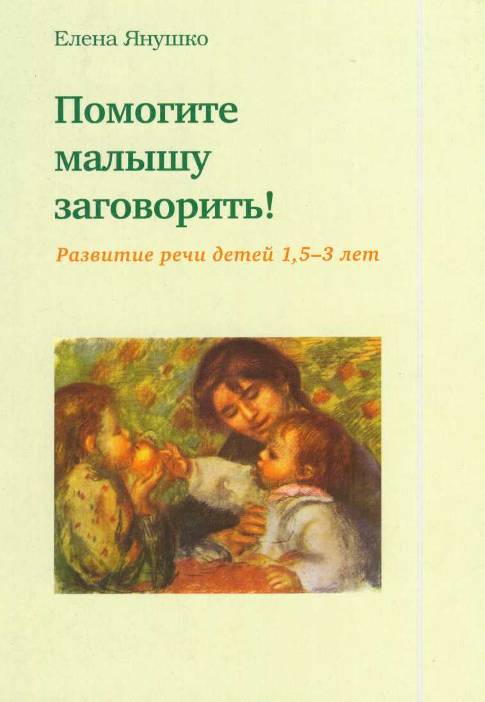